Лекция 14
Затухание Ландау
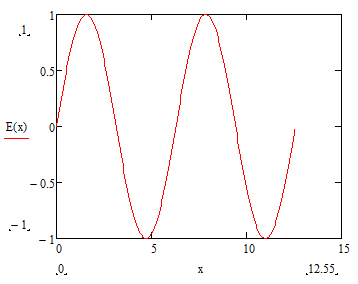 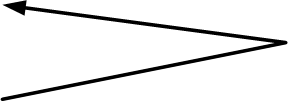 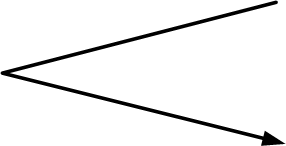 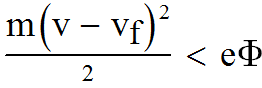 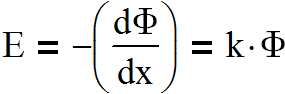 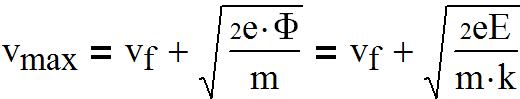 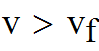 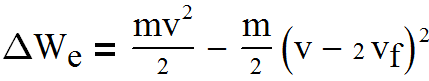 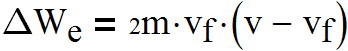 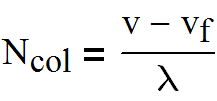 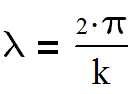 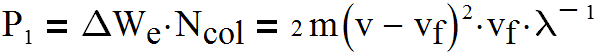 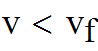 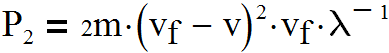 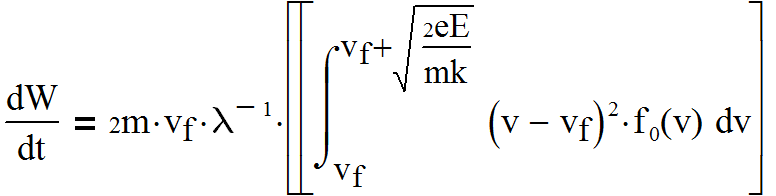 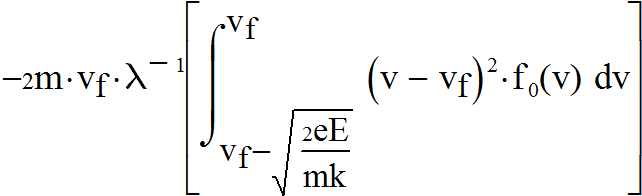 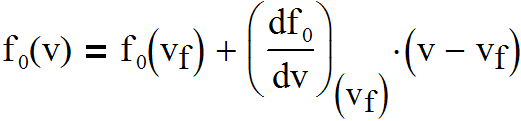 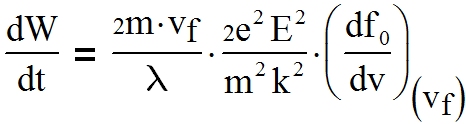 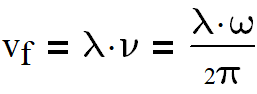 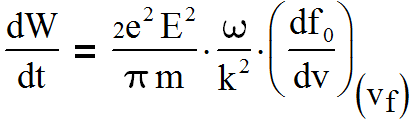 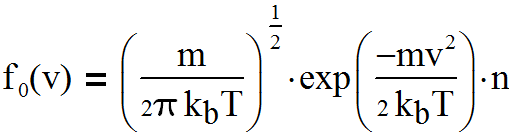 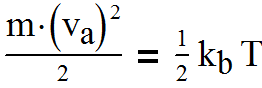 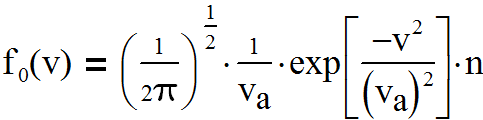 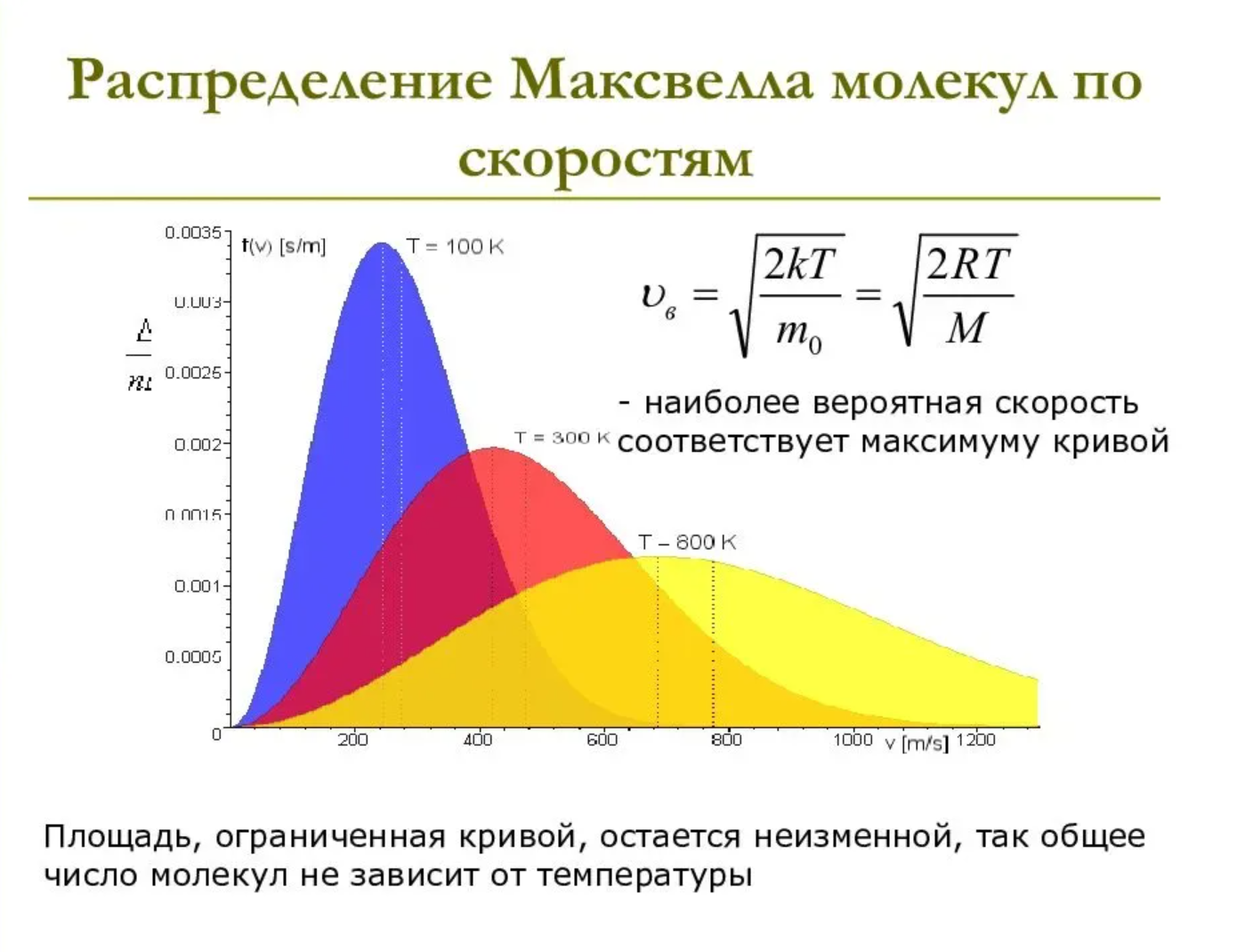 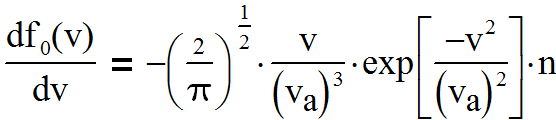 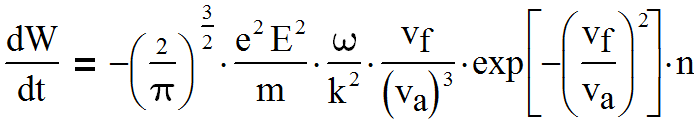 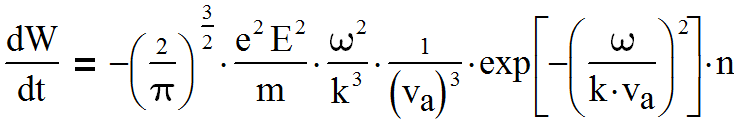 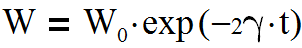 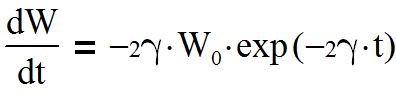 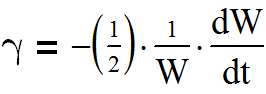 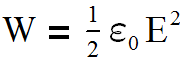 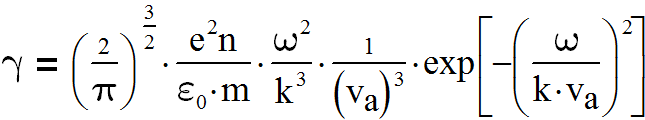 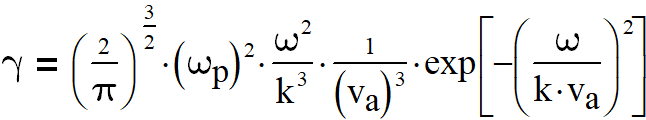 Лампа бегущей волны
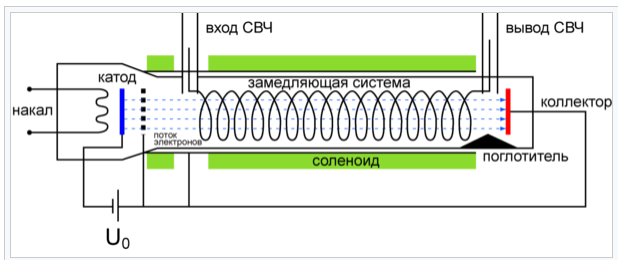